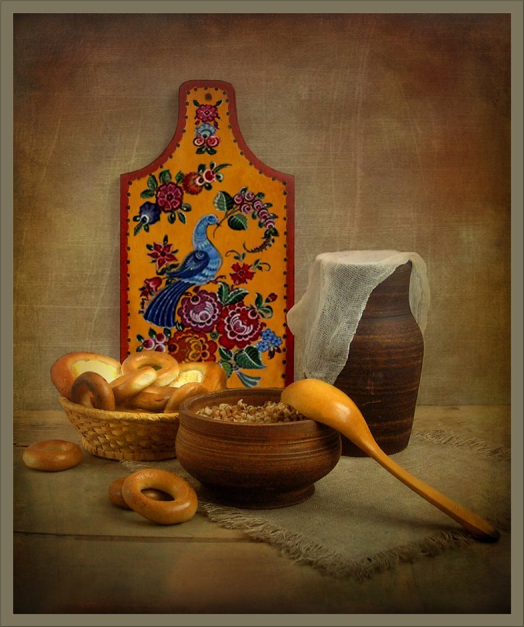 Мастер- класс
« Городецкая роспись»
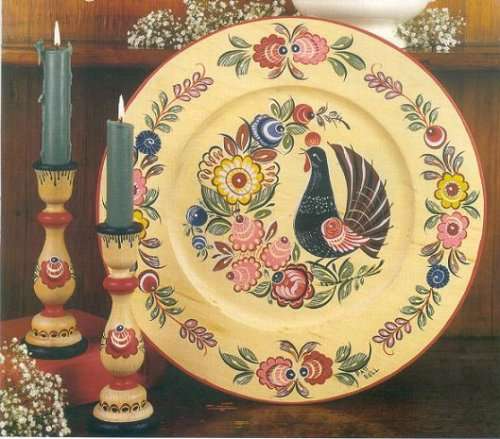 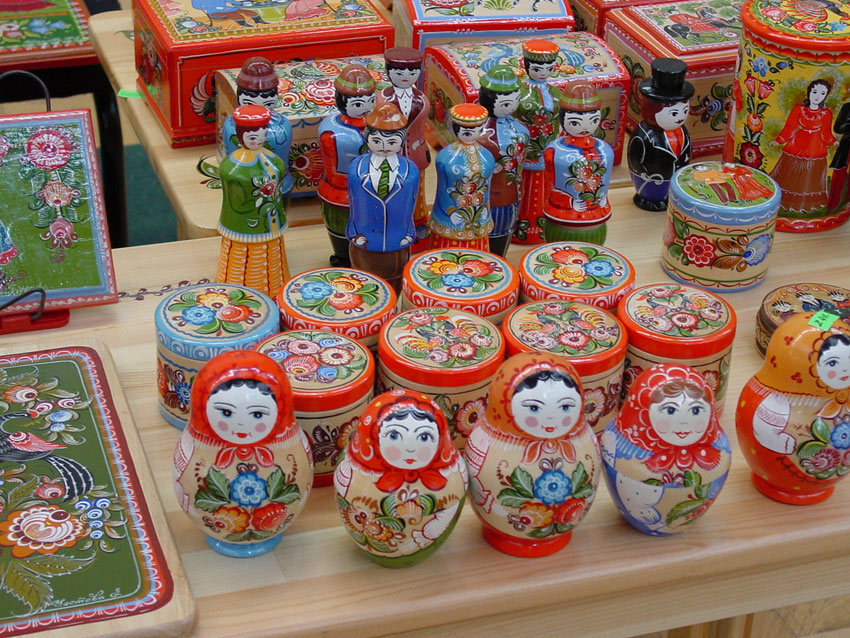 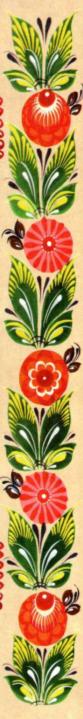 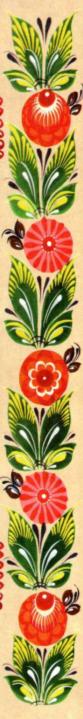 Основные элементы росписи
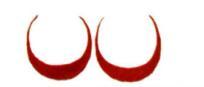 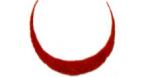 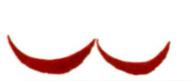 1. Дуги
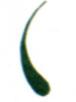 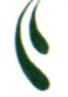 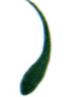 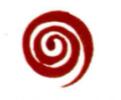 3. Скобочки
2. Спиральки
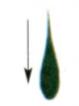 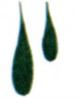 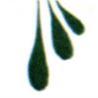 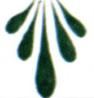 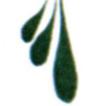 4. Капельки
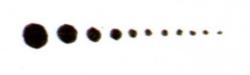 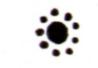 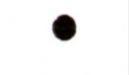 5. Точки
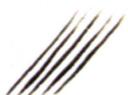 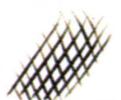 6. Штрихи
Все элементы росписи рисуются сразу кистью. Без предварительного рисунка карандашом
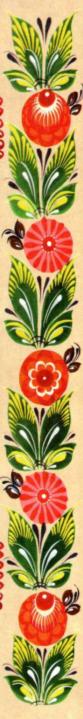 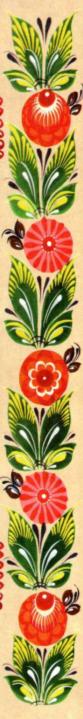 Украешки и рамки
Традиционные виды орнаментов городецкой росписи
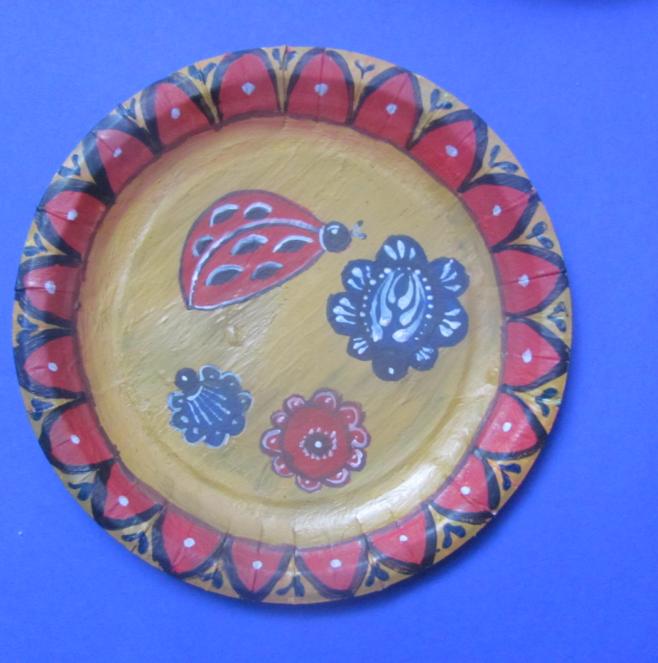 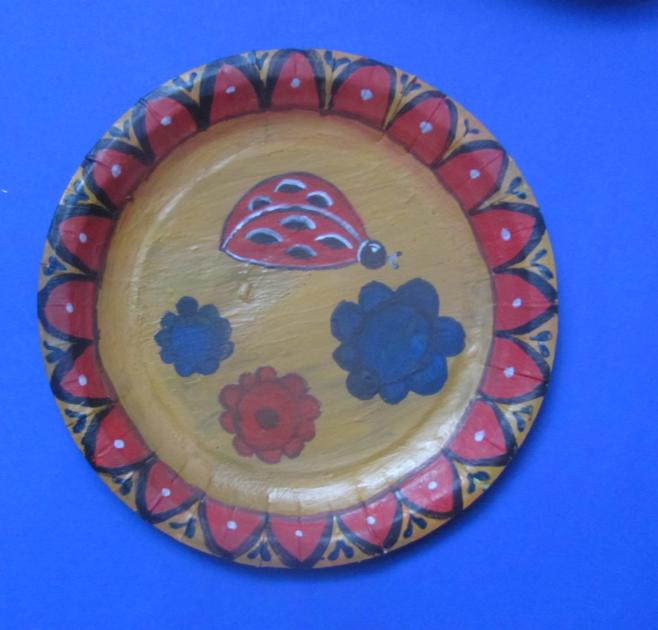 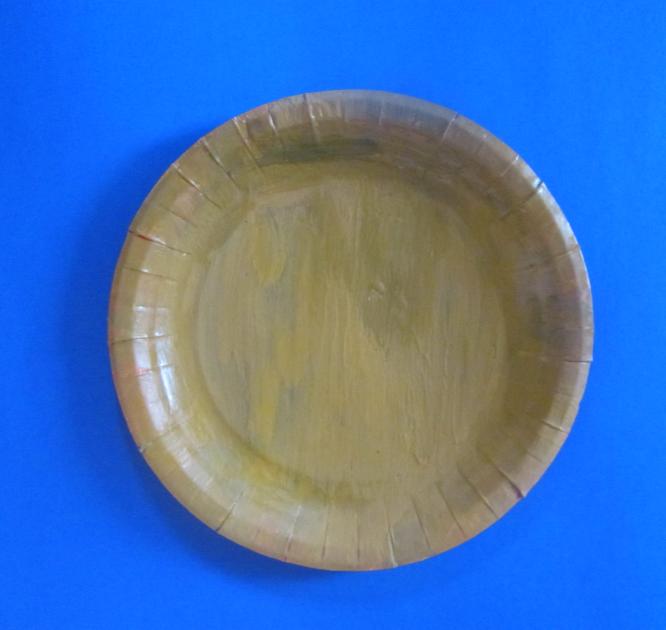 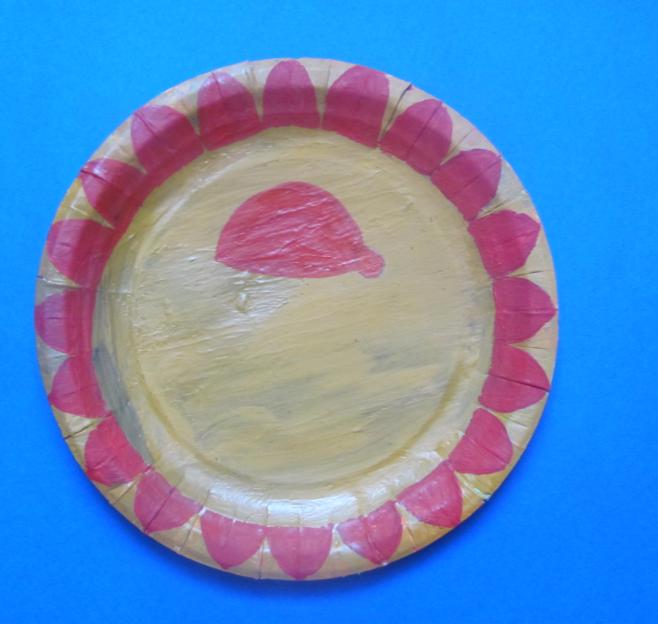 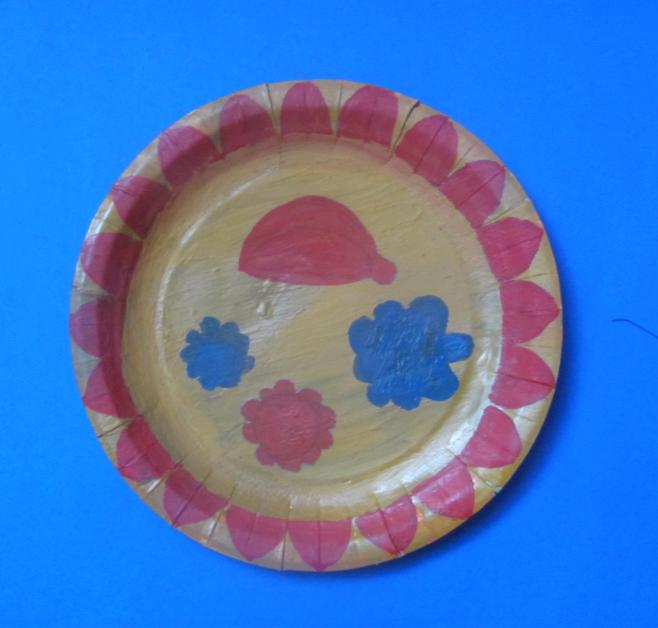 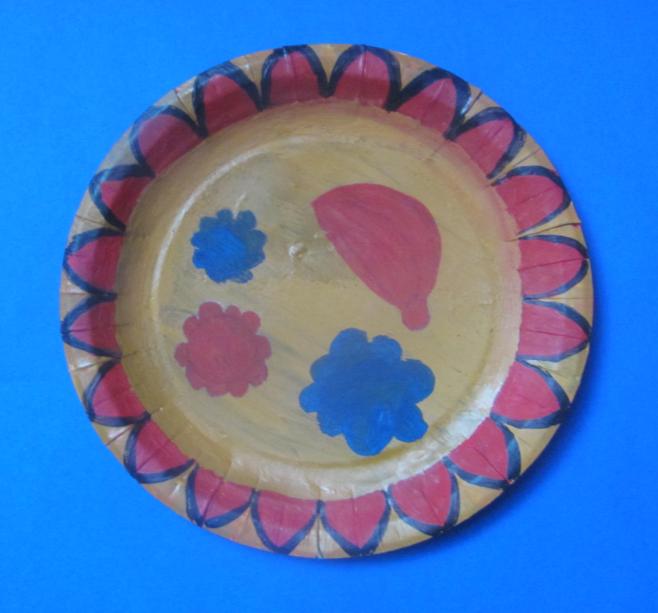 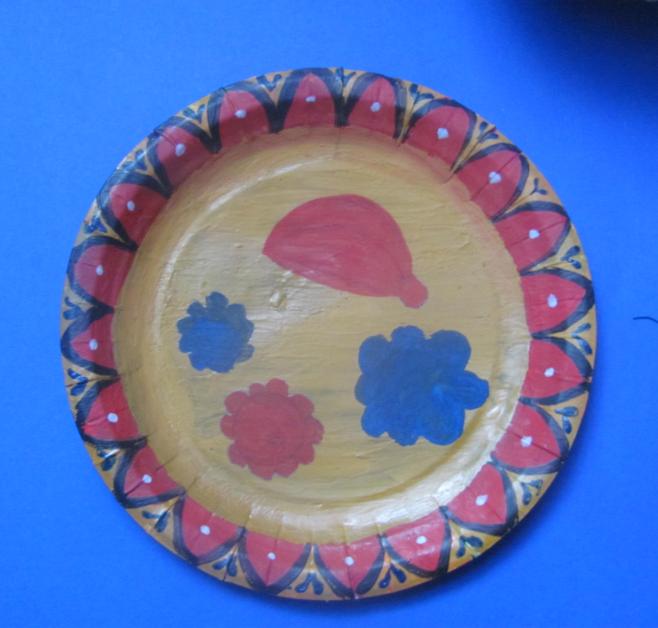 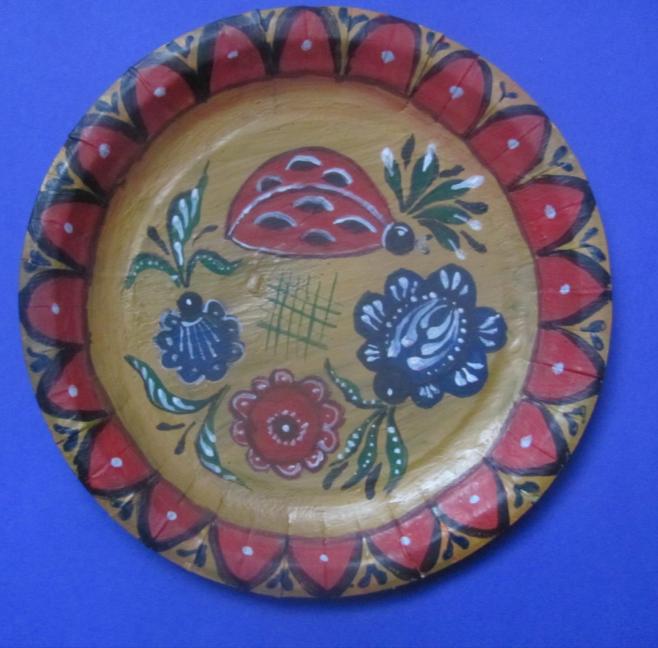 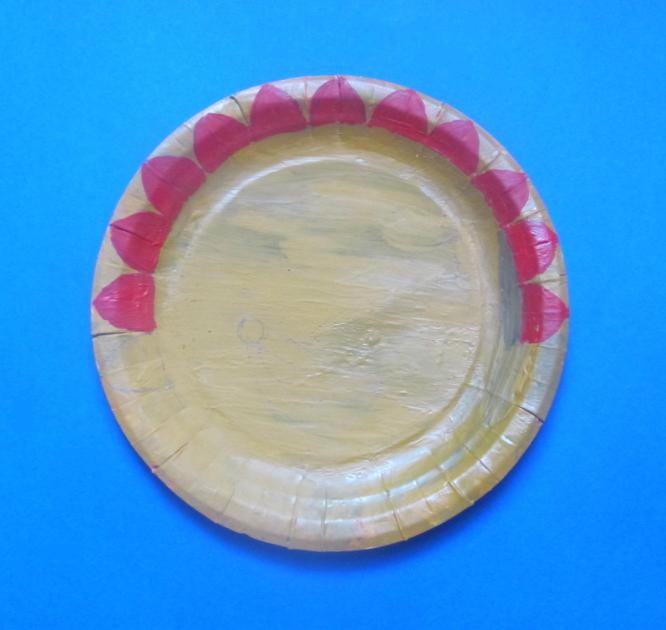 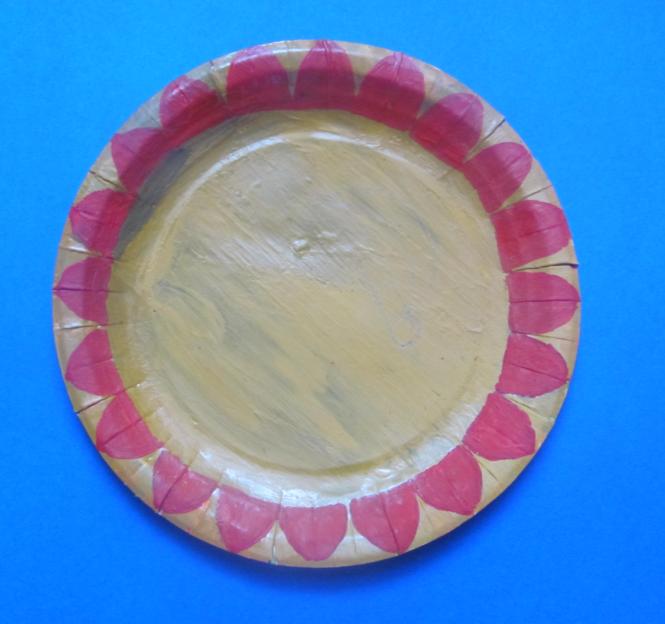